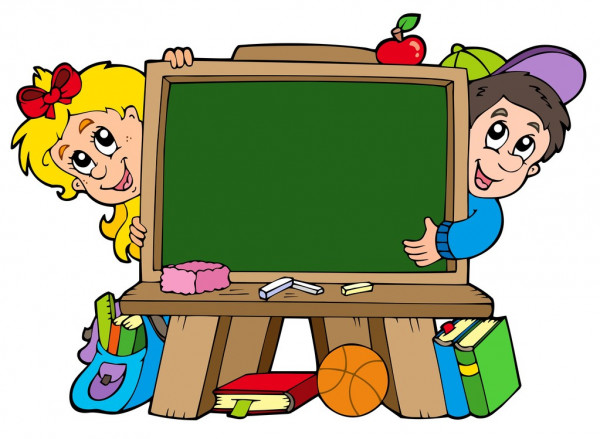 СТАЛНОСТ РАЗЛИКЕ

                -обрада-
ОДУЗИМАЊЕ
560
-
=
525
35
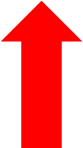 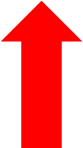 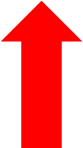 УМАЊИЛАЦ
УМАЊЕНИК
РАЗЛИКА
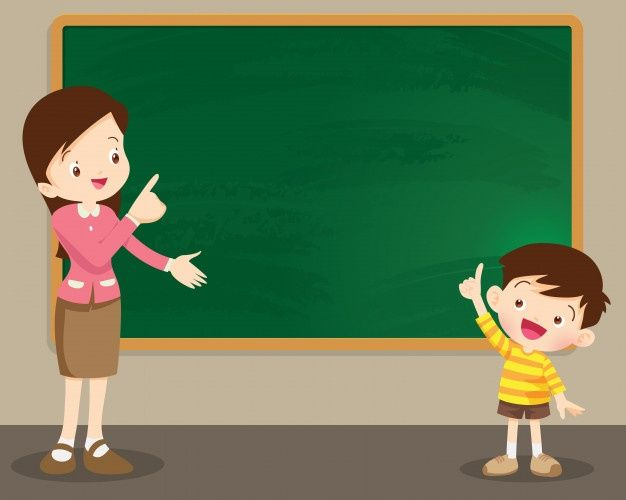 Како ће се промијенити разлика два броја ако се:
а) Умањеник повећа за 200, а умањилац остане непромијењен?
б) Умањеник смањи за 200, а умањилац остане непромијењен?
в) Умањилац смањи за 100, а умањеник остане непромијењен?
г) Умањилац повећа за 100, а умањеник остане непромијењен?
Разлика ће се повећати за 200.
Разлика ће се смањити за 200.
Разлика ће се повећати за 100.
Разлика ће се смањити за 100.
Марко има 560 КМ, а Иван 280 КМ. Колико КМ Марко има више од
 Ивана?
560-280=280


а) Kолико КМ ће имати Марко више од Ивана, ако обојица добију по 
20 КМ?
(560+20)-(280+20)=580-300=280
Одговор: Марко има 280 КМ више од Ивана.
Одговор: Марко ће имати 280 КМ више од Ивана.
Разлика се неће промијенити ако се умањеник и умањилац повећају за исти број.
б) Kолико КМ ће имати Марко више од Ивана, ако обојица потроше по 
60 КМ?
(560-60)-(280-60)=500-220=280
Одговор: Марко ће имати 280 КМ више од Ивана.
Разлика се неће промијенити ако се умањеник и умањилац смање за исти број.
2. Примијени својство сталности разлике и израчунај на 
лакши и бржи начин:
442-100=342
(447-5)-(105-5)=
447-105=
836-490=
(836+10)-(490+10)=
846-500=346
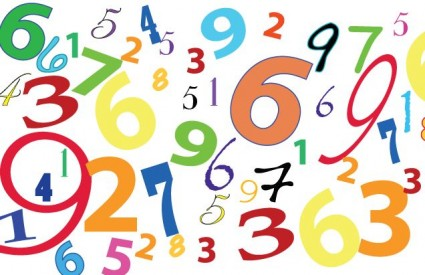 3. Дјед има 67, а унук 9 година. Колико година је дјед старији 
од унука сада, а колико је био прије 7 година?
Рјешења:
Прије 7 година:
Сада:
(67-7)-(9-7)=60-2=58
67-9=58
Одговор: Дјед је у оба случаја од унука старији
 58 година.
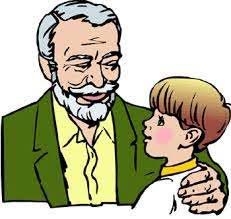 Задаци за самостални рад:
У уџбенику „Математика за 4. разред“ на страни 51. урадити
 4. и 5. задатак.
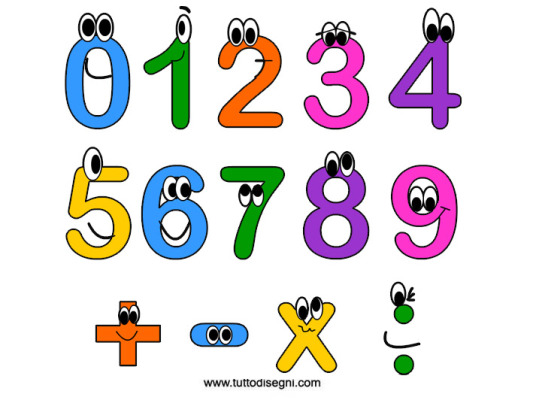